ExercisesLecture 8
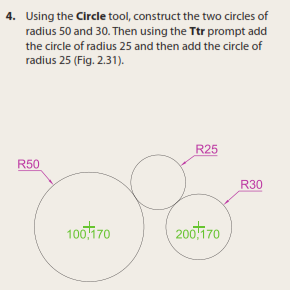 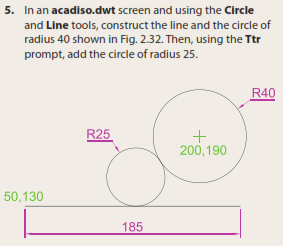 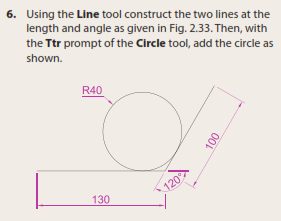 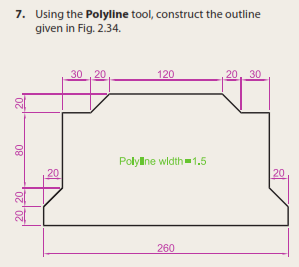